Modele Statistice Liniare si Neliniare Applicate
Basic Statistics Review
Overview
Random Variable
Normal distribution
Central Limit Theorem
Confidence Interval
Hypothesis Testing
Random Variable
Mundane definition
Variabla aleatoare este o caracteristica de interes a unei populatii

Exemple
Inaltimea arborilor dintr-o padure
Greutatea pestilor dintr-un lac
Numarul de sateliti ai unei planete
Numarul de accidente pe o sosea
Aria unui incendiu de padure
Variabla Aleatoare
Key concepts
Spatiu de probabilitate
Spatiu masurabil
Sigma algebra
Sigma algebra Boreliana
Sigma algebra
Sigma algebra Boreliana & spatiu masurabil
Masura de probabilitate
Spatiu de probabilitate
Functia de distributie - formal
Distribution function - simplified
cumulative density function, or cdf
cdf is symbolized by capital letters: F, G 
	cdf=F(x)=P(X<=x)


The probability of a continuous RV to be within a narrow interval is called probability density function, or pdf.
Symbolized with small caps, f
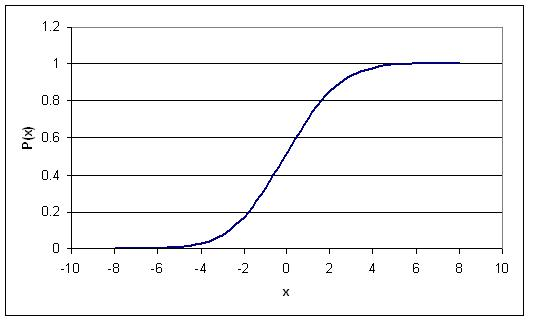 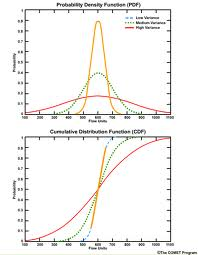 Continuous distributions
Uniform distribution
Normal distribution
t-distribution
Chi-square
F-distribution
Weibull distribution
Gamma distribution
Beta distribution
Uniform distribution
A continuous RV has a uniform distribution if its pdf is constant over an interval
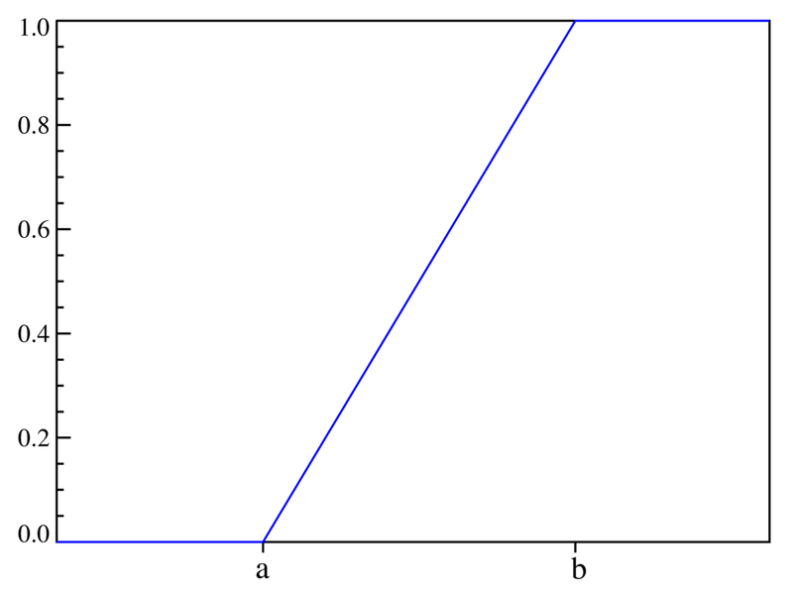 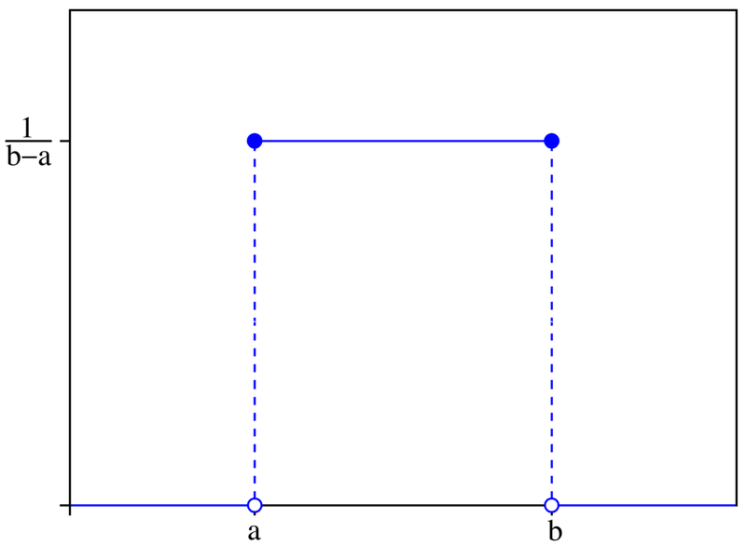 CDF
PDF
14
Normal distributions
Continuous distribution
The values of the random variable are real numbers
Each value of the RV has a probability of occurrence
Symmetric
Mean = median = mode
Unimodal
Bell-shaped
Area under curve = 100%
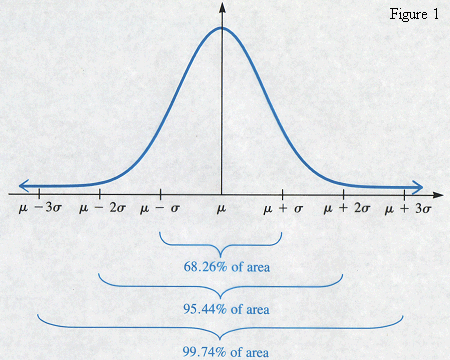 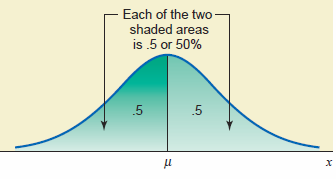 15
Normal distribution
the shape and position of the normal distribution depends on 2 parameters:
the mean of the distribution defines the position
the standard deviation defines how the observations are spread
16
Standard normal distribution
Variety of normal distribution

Standardization
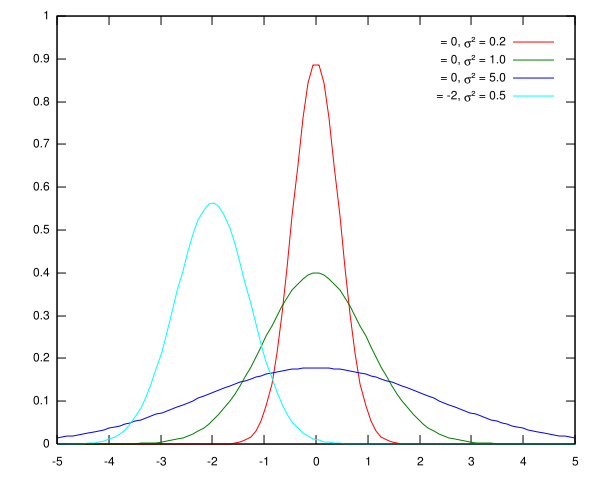 Standard normal distribution
17
Standard Normal distribution
The units marked on the horizontal axis of the standard normal curve are denoted by z and are called the z values or z scores
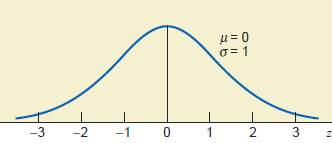 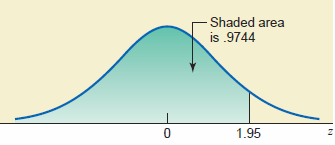 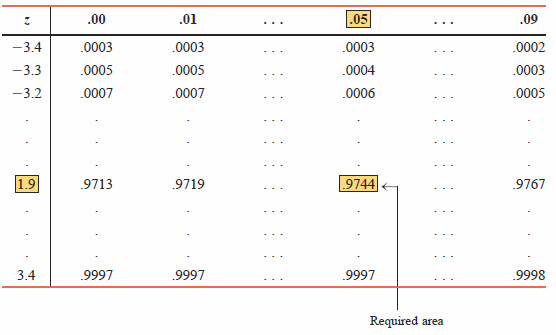 18
Standard normal distribution
P(-2.17<z<0)=
=P(z<0) - P(z<-2.17) = 
=0.500-0.015=0.485

P(z>2.32)=1-P(z<2.32)=
=1-0.9898=0.102

Remember:
P(z≤a) = P(z<a) as P(z=a)=0
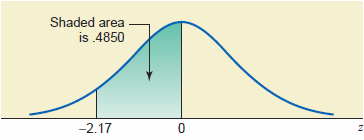 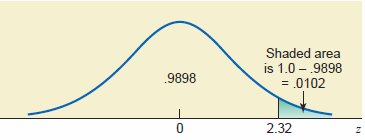 19
Central Limit Theorem
Population distribution
Population distribution: probability distribution derived from ALL elements of the population
Using the population distribution two parameters are commonly computed:
Mean
Variance
Note: A population parameter is always constant
21
Sampling distribution
Sample distribution: probability distribution of a subset of the element of the population
Same statistics are computed for the sample:
Mean: 
Variance: s2
Note: Because two samples are different, the two statistics differ from sample to sample
Sample mean        acts as random variable
Probability distribution of a sample statistic is called SAMPLING DISTRIBUTION
22
Sampling distribution
OBJECTIVE: Inference from sample to population





Population described by probability distribution
Sample “approximate” (represent) the population
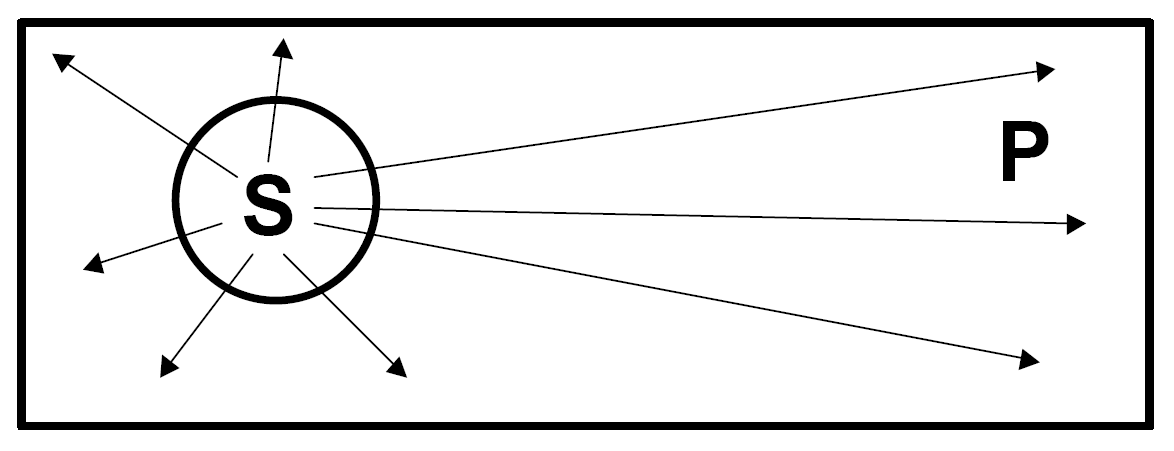 23
Sampling & nonsampling errors
Sampling error is the difference between the value of a sample statistic and the value of the corresponding population parameter

NOTE: sampling error occurs because of chance
Nonsampling errors are errors that occur in the collection, recording, and tabulation of data
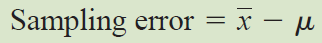 24
Distribution of  sample Mean
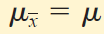 25
Central Limit Theorem
For large sample sizes (especially if n > 30), the sampling distribution of 	   is approximately normal irrespective of the shape of the distribution from which the sample is drawn.
The mean and standard deviation of the sampling distribution of		are:
26
Central Limit Theorem
CLT – most important result from basic statistics
Properties
CLT is valid regardless the distribution of the variable
The mean of the samples = mean of the population
The standard deviation of the means is
The sample is taken with replacement
Standard error = stand. Dev. of the sample means
27
Central limit theorem
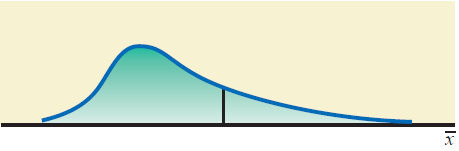 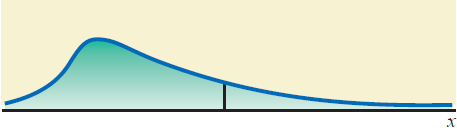 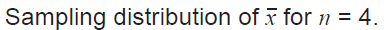 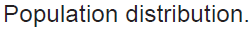 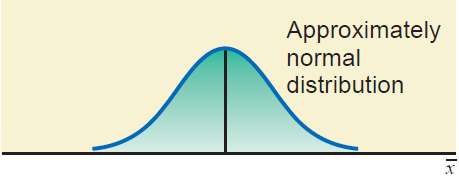 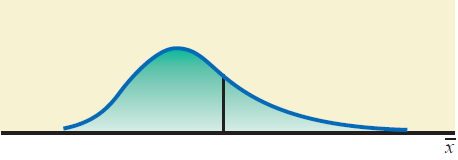 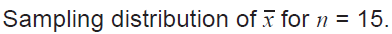 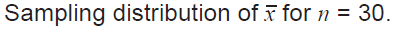 28
Central Limit Theorem Usage
The CLT allows us to answer questions about sample means in the same way we answered questions about individual values
If the means are NOT distributed with mean 0 and variance 1 then find probabilities of means with a z-transformation
29
Standard Normal distribution
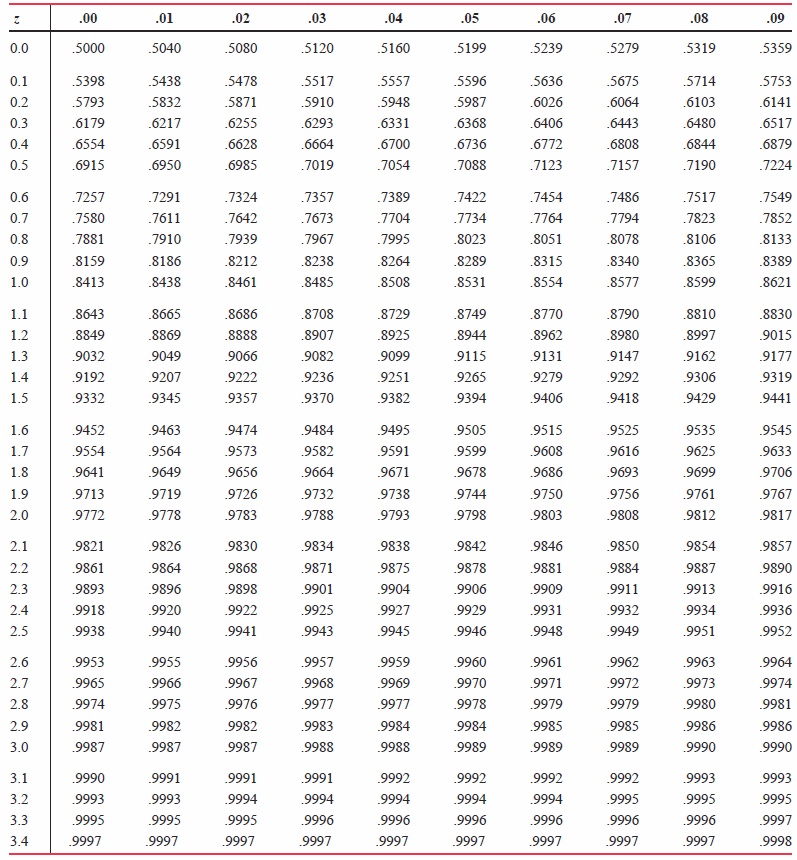 30
CLT – EXAMPLE
The average grade for the first assignment in MATE 503 was 85% and the variance was 56. For a sample of size 3  (assume that students worked in groups of three) find the probability that:
The mean of the sample is less than the mean of the class.
The mean of the sample is A (grade larger than 95%)
The mean of the sample is B (grade between 85-95%)
31
CLT – Example
Sample mean = m =
Standard error of the mean =        = 



P(sample mean ≤ 85)= ………
P(sample mean ≥ 95%) = ………
P(85 ≤ sample mean ≤ 95) = …………..
32
Confidence 
Interval
Estimation
Estimation: process of determining the value of a population parameter from information obtained from the sample statistic
Point estimate: a specific numerical value of a parameter
Population mean estimated by sample mean
Why not median or mode? More variable than mean
Estimator: sample statistic (such as mean or variance) used to estimate population parameter (the corresponding mean and variance)
34
Estimator’s Properties
Unbiased
The expected value of the sample’s estimate is equal to the parameter being estimated
Consistent
The increase in sample size produces better estimates
Efficient
Among all the statistics that can be used to estimate a population parameter the efficient estimator has the smallest variance
35
allegory
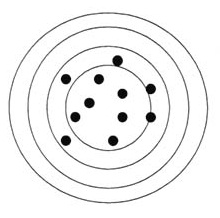 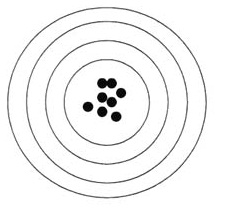 Biased but efficient estimator
Unbiased but Inefficient estimator
Unbiased and efficient estimator
36
Interval estimate
How good is a point estimate?
Is the average height of a forest 15.1’ or 15.2’?
Is there any difference between 15.1 ‘ and 15.2’?
Instead of assigning a single value to a population parameter, an interval is constructed around the point estimate, and then a probabilistic statement that this interval contains the corresponding population parameter is made.
Interval estimate: range of values used to estimate a parameter
It has a lower and upper bound/limit
The interval CAN or CANOT contain the true value of the parameter
37
Confidence level
Estimated interval is an interval is constructed around the sample based point estimate, and it is accompanied by a statement of the likelihood that this interval contains the corresponding population parameter
Confidence level: probability that the interval estimate will contain the true value of the parameter
P(LCL < parameter < UCL) = confidence level
The confidence interval is given by 
Sample based Point estimate ± margin of error
38
Confidence interval
Definition: Specific interval estimate determined using sample data and a specific confidence level.
Common confidence level: 90%, 95% and 99%.
CLT ensures that sample mean = population mean
CI = (LCL, UCL) → range from LCL to UCL
CI – confidence interval
LCL – lower confidence limit
UCL – upper confidence limit
Question: how the LCL and UCL are determined?
39
Confidence interval
40
Confidence interval
Any normal distribution can be transformed in a standard normal distribution by using standardization
Standardization changes the mean of the normal distribution of interest to 0 and changes the variance of the normal distribution of interest in 1
Any value from the normal distribution of interest is changed to a z-value from the standard normal distribution
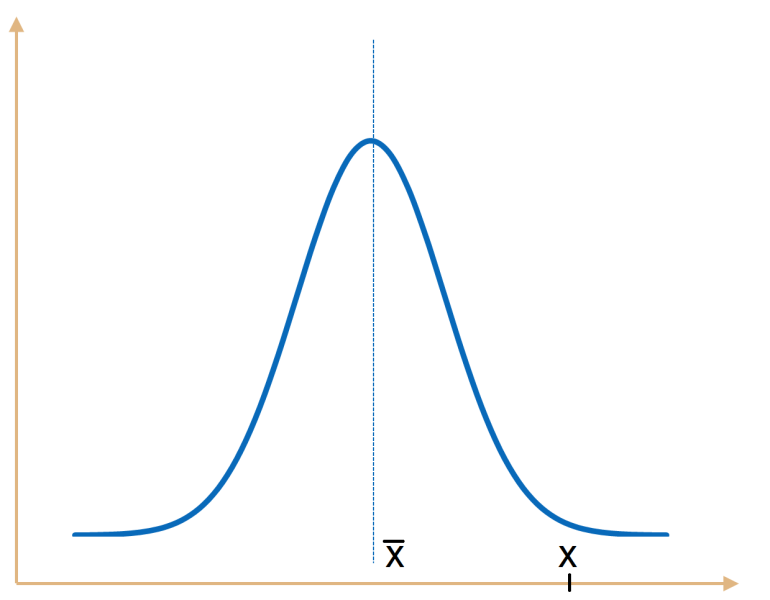 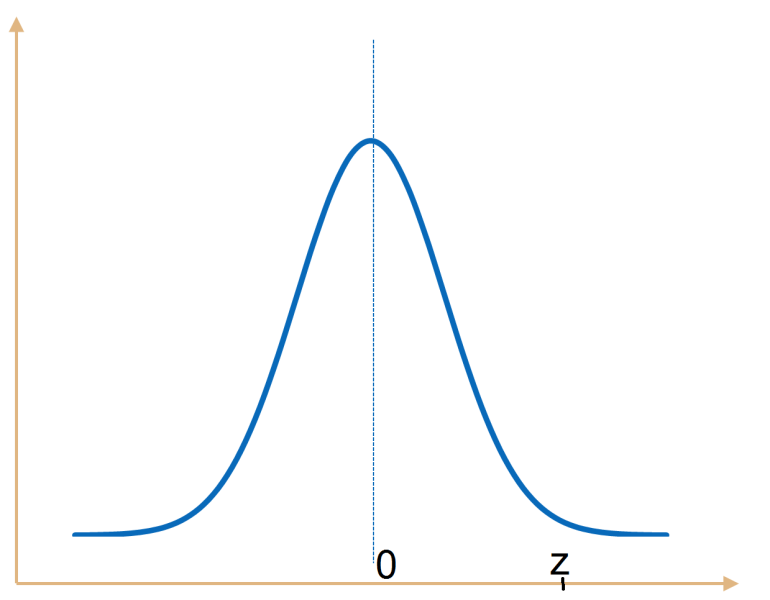 41
Confidence interval
The correspondence between any normal distribution and standard normal distribution refers to the probability associated with x and its transformation, z.
This means that probability from the normal distribution smaller than x  equals the probability from the standard normal distribution smaller than z
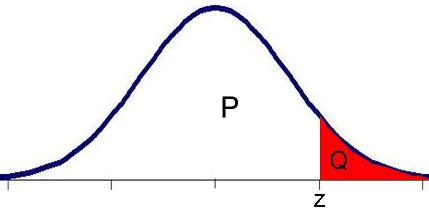 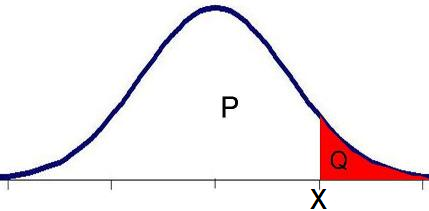 42
Confidence interval
43
Confidence interval - example
Mean height of 9 trees		and variance 4
Sample mean has 95% probability to be in the interval


Observation: population variance is KNOWN
44
t - distribution
Like the z-distribution:
is bell-shaped
is symmetrical around the mean
mean = mode = median = 0
never touches the X-axis
Different than normal:
Variance >1


t-distribution is a family of curves, each curve
varying as sample sizes change
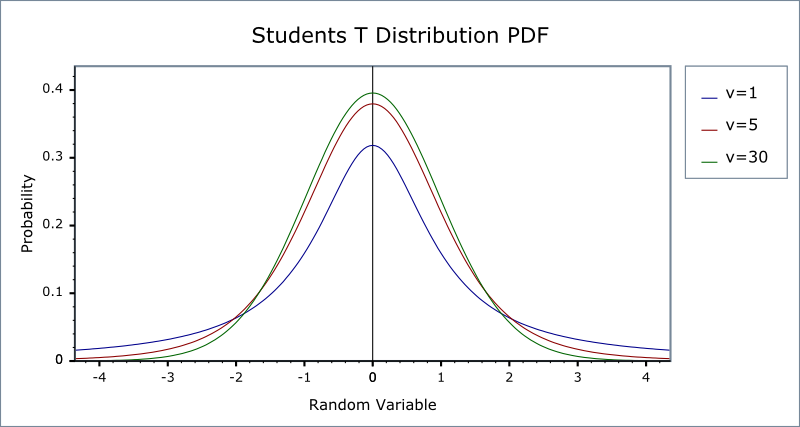 45
t - distribution
as sample size increases, (especially after n>30), the t-distribution approaches the z-distribution (which can be used in its place)
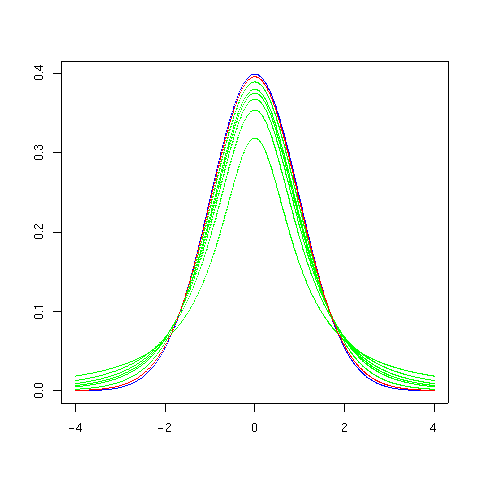 46
t - distribution
each curve is described by its “degrees of freedom” which tell us which of the curves we should use for our experiment
degrees of freedom: the number of values free to vary after a sample statistic has been computed
For means: DF = n-1
Sometimes n or df



Identify which curve (from the t-distribution) to use
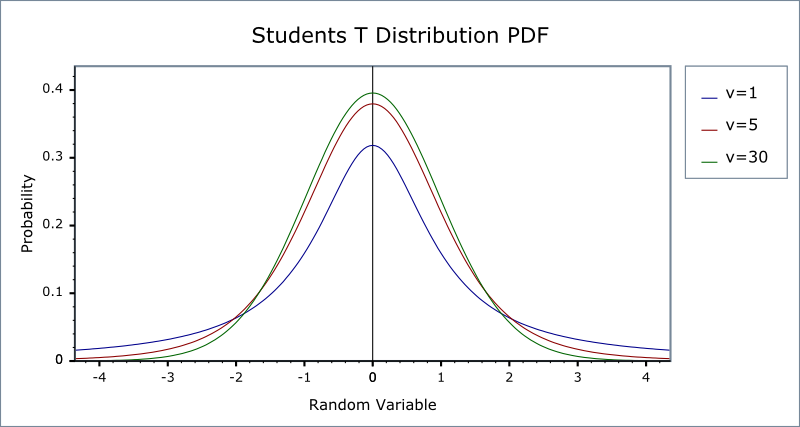 47
t -distribution
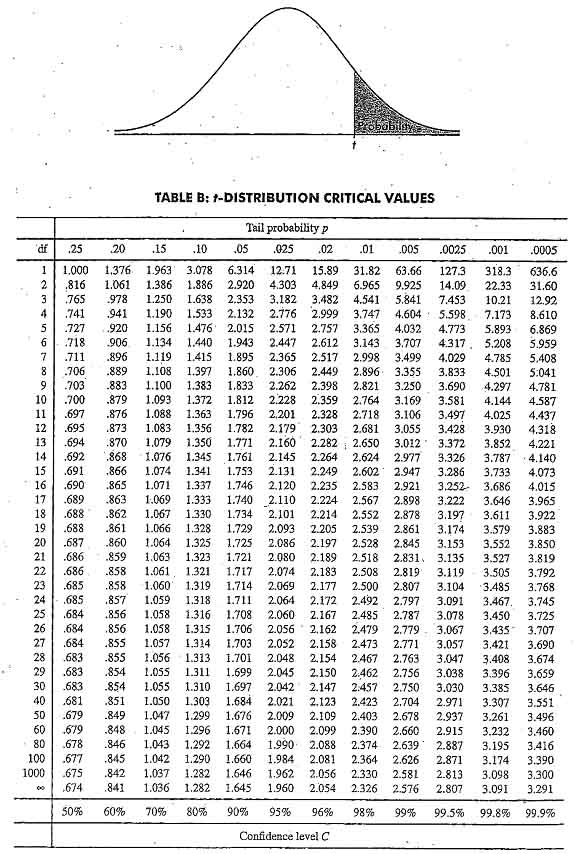 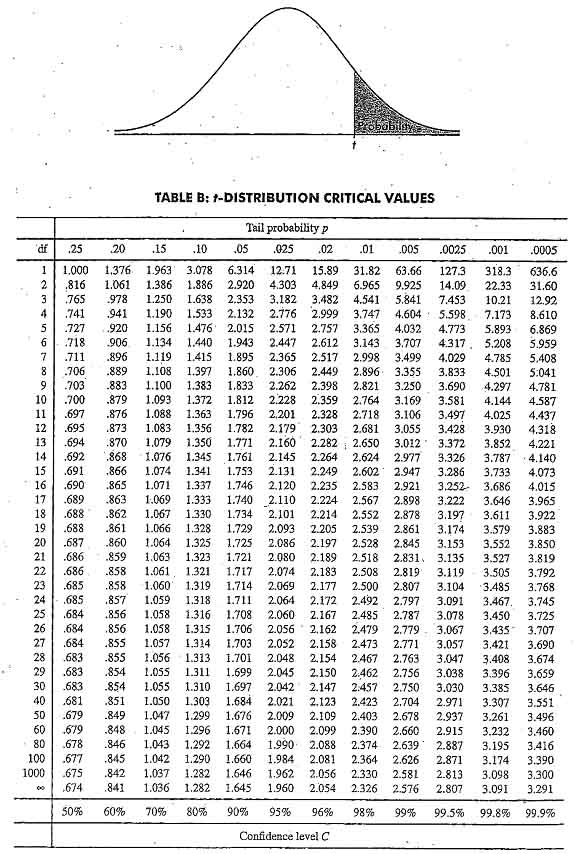 48
t -distribution
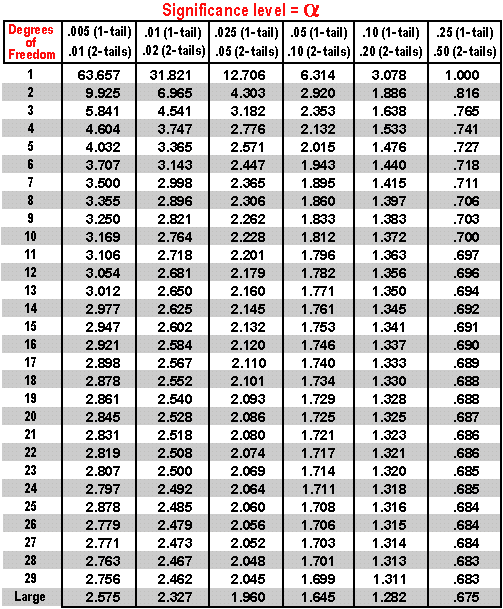 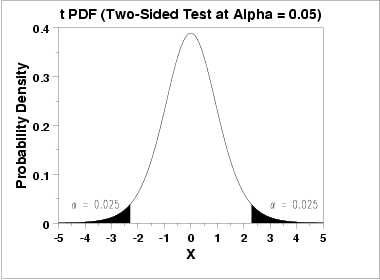 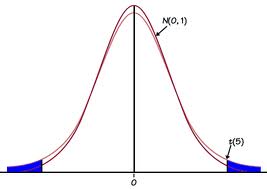 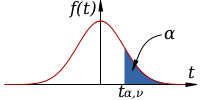 49
usage of t - distribution
t-distribution used as standard normal distribution 
z-transformation (normalization) → t- transformation
50
General formula - CI mean
Observations:
 variance is not known
 if variance known then ta/2 = za/2
51
Hypotheses Testing
Truths and hypothesis
Statistic answers questions interested in finding truths
we know that truth exists, but its quantification transcends human “abilities”
however, we can reduce uncertainty
we do this with hypothesis testing
Statistical hypothesis: a conjecture about a population parameter.
The conjecture may or may not be true
53
Statistical hypotheses
two types of hypotheses in statistical problems:
null hypothesis (H0): states that there is no difference between a parameter and some assigned value
alternative hypothesis (H1or Ha): states  the opposite, namely that there is a difference between the parameter and assigned value
54
Rejection – nonrejection regions
A trial with the outcome: guilty and not guilty
Let symbolize the amount of evidence for guilt on the x-axis, assuming that no evidence is 0 and as further we go on the axis as larger the amount of evidence is






At a certain point there is enough evidence to declare the person guilty: CRITICAL POINT
Critical point separate the outcomes in two regions: accept H0 or reject H0: CRITICAL REGIONS
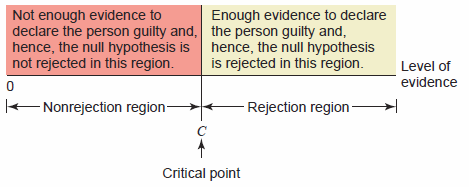 55
Hypothesis testing outcomes
In hypothesis testing there are 4 possible outcomes
Type I: Reject null hypothesis when true
Type II: Do not reject hypothesis when false
56
Significance level and Power of the test
57
Hypothesis testing outcomes
Example: A patient is going to the physician. The physician is consulting the patient and have to make a decision:
H0: The patient is sick
H1: The patient is not sick
If the patient is found not sick (healthy) when in fact was sick then a Type I error was committed.
If the patient was found sick then the correct decision was made.
However, if the patient was found sick but in fact was healthy, then a Type II error was committed.
58
Hypothesis Testing & Decision Making
statistical tests: use data obtained from a sample to make decisions about whether a null hypothesis should be accepted or rejected

Steps in hypothesis testing using critical values
set up hypotheses and draw a picture
choose an appropriate level of significance
find critical value
take sample and compute test statistic
make decision
draw conclusions
59
1. set up hypotheses
generally, H0 incorporates an equality (=, ≥, ≤,), while H1 does not (≠, >, <)
the signs used determine the type of test that will be performed...

	H0: m = ?						H0: m = ?
	H1: m > ? 					H1: m < ?
1 – tailed right test			 1 – tailed left test
H0: m = ?
H1: m ≠ ?
2 – tailed test
60
1. Tails of a test
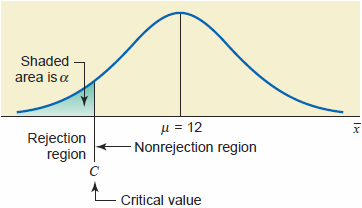 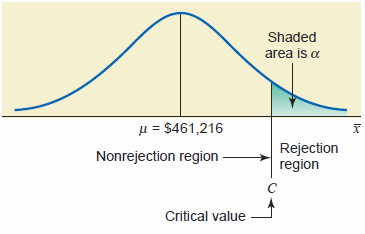 61
1. Tails of a test
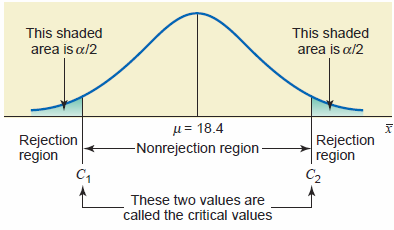 62
2. choose a level of significance
in statistical tests, a decision to accept or reject a null hypothesis is based on values obtained from sampling (sample statistics)

how do we know when to accept or reject a null hypothesis?

it is based on the level of significance that we set up and the associated cut-off point...
63
2. Level of significance
the decision to reject or accept a hypothesis does not prove anything - our decision is based on probabilities
in other words, when there is a large enough difference between a sample statistic (e.g., sample mean) and a population parameter (e.g., population mean), the null hypothesis is likely not true
the magnitude of this difference depends on the ‘level of significance’ – a: the maximum probability of committing Type I Error (rejecting H0 when true)
in general, a = 0.05, 0.01, 0.10
64
3. find critical value
Critical value: value that separates the critical from the non-critical regions



differences in values in the non-critical region are due to chance (sampling error) and the null hypothesis should be accepted
values in the critical region are “significantly different” from the hypothesized population parameter and the null hypothesis should be rejected
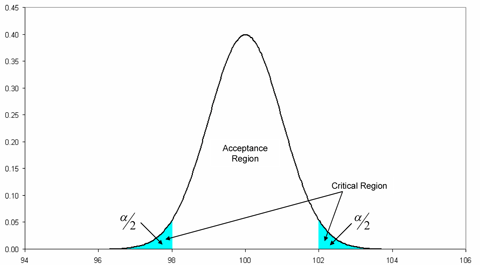 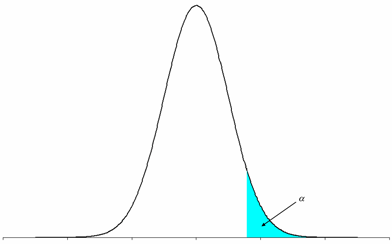 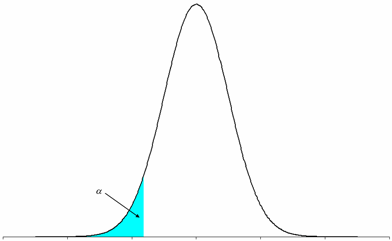 65
3. Critical values
Depends on at least three factors:
The parameter of interest
Mean
Variance
The level of significance: a
Knowledge regarding either the population or the sample size
For means: the critical values can be computed using z-test or t-test
66
4. Sample & compute the test
Take a sample from the population
Compute the test statistics
Use z or t distribution for means
Use c2 distribution for variance
Use F distribution for ratio of variances
67
5. make decision
does the test statistic fall into the critical region?

if yes → reject the null hypothesis (H0) in favor of the alternative hypothesis (H1)

if no → accept the null hypothesis (H0)
68
6. Draw conclusions
State the decision made in statistical terms using the real problem formulation
Remember: hypothesis testing does not prove causality
69
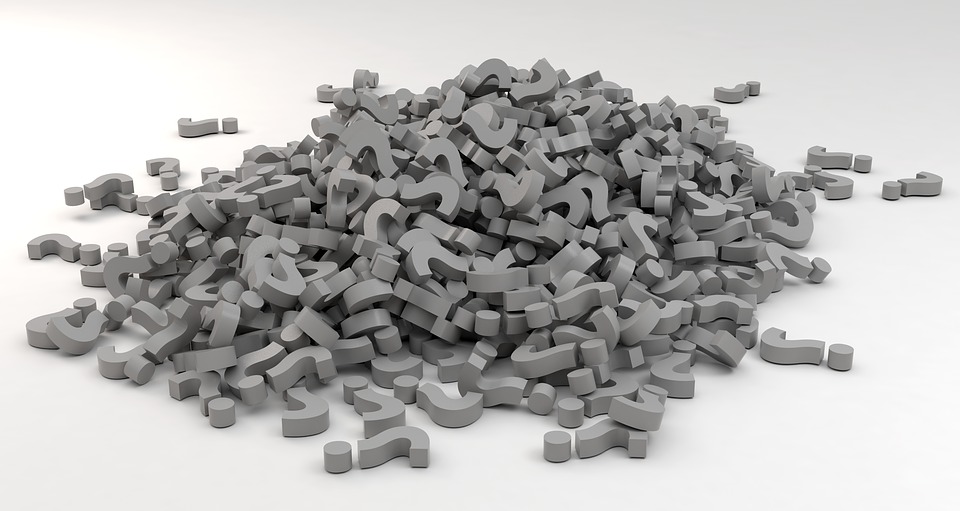 [Speaker Notes: Thank you for your attention.]